职教高考新实践基础篇
政治
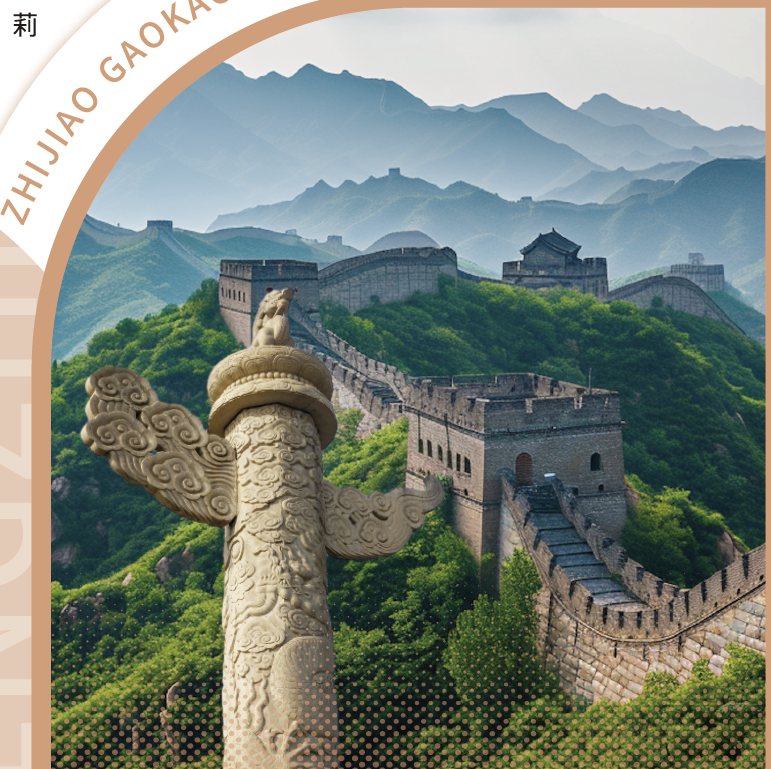 主   编   李  娟  
           杨  莉  
           戴忠慧
目录 CONTENTS
01
分析解读
02
知识导图
03
知识梳理
04
典例分析
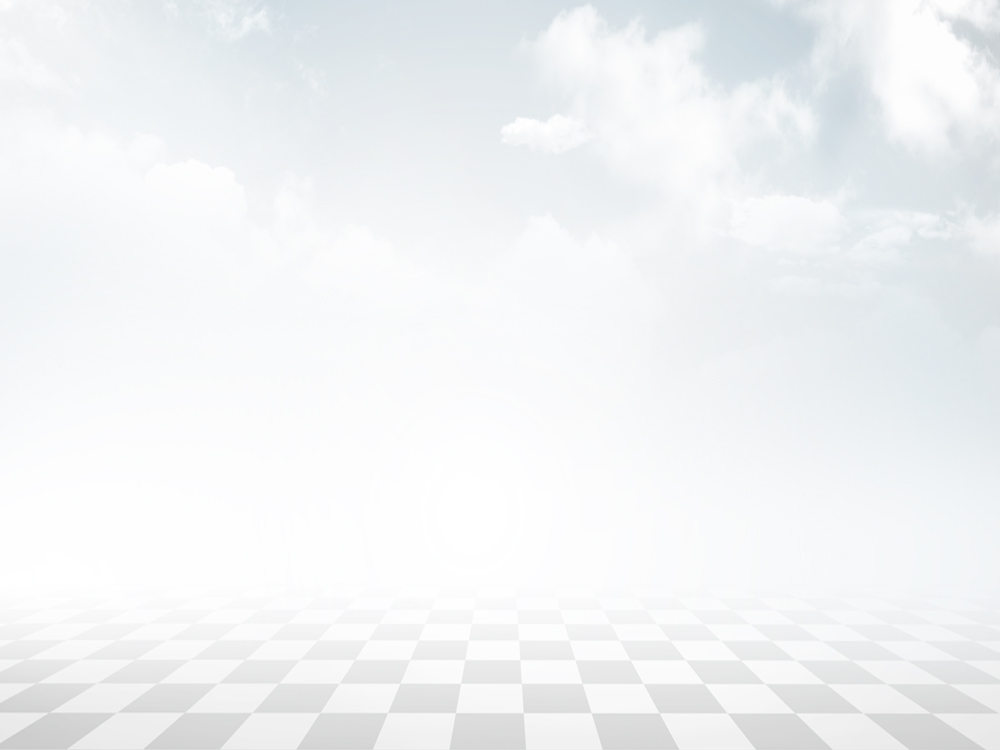 第三单元
和谐交往　快乐生活
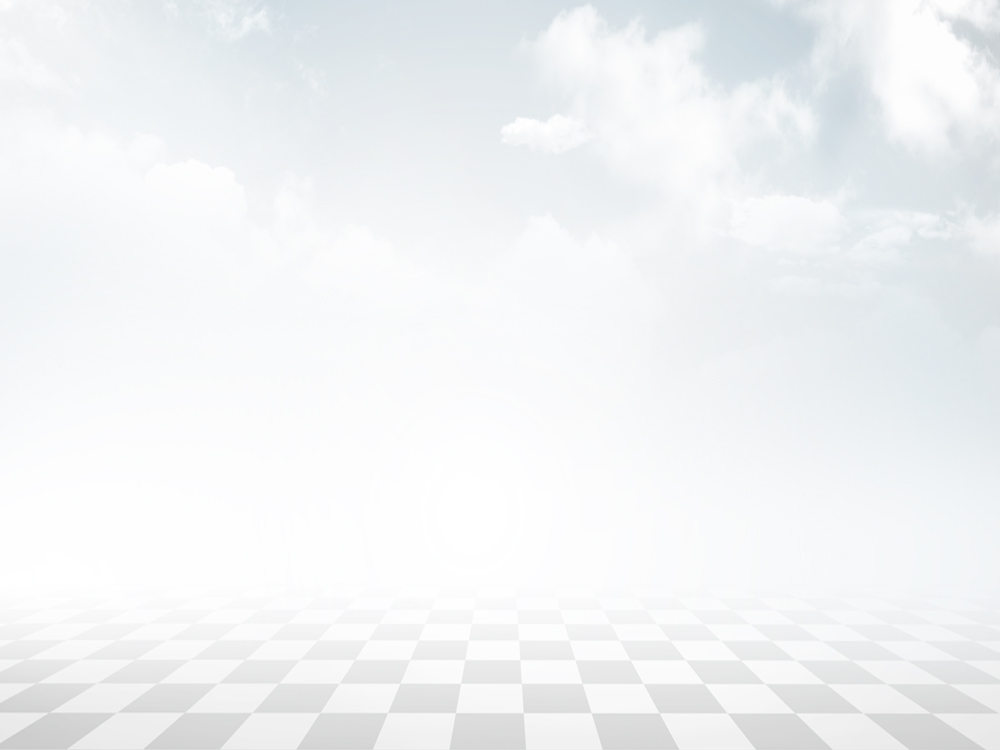 第9课
友好相处　学会合作
本课要求学生学会相伴相助，融洽相处。掌握构建和谐同伴关系的作用，掌握友好相处的方法。结交益友，学会合作，学会融入团队，合作共赢。
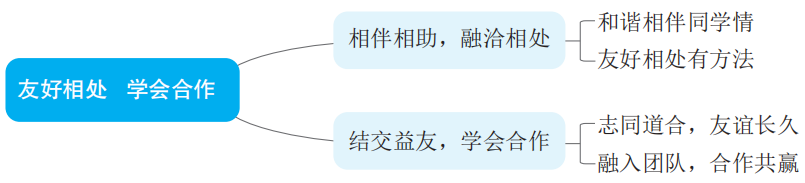 一、相伴相助，融洽相处
（一）和谐相伴同学情
1. 和谐的同学关系是如何形成的？
在学校的集体生活中，我们结识了许多同学并互相陪伴、互相帮助、互相鼓励、共同成长，形成了和谐的同学关系。
2. 和谐的同学关系对我们的成长有何意义？
第一，和谐的同学关系是我们心理健康和个人发展的有力保障。
第二，和谐的同学关系有助于满足归属和交往的心理需要。集体的接纳和认可带来归属感和安全感，同学的陪伴和支持给我们温暖和快乐。当归属和交往的需要得到满足时，我们就会心情愉悦、积极乐观。
第三，和谐的同学关系促进个人发展。和谐的同学关系有助于发展我们的社会交往能力。
（二）友好相处有方法
1. 与同学友好相处的方法有哪些？
与同学友好相处的方法有提升自身修养、学会认真倾听、善于有效沟通、正确处理矛盾。
2. 如何提升自身修养？
第一，在与同学的相处中，要通过不断学习，提高自身涵养，有意识地培养良好的个性品质。
第二，从点滴细节做起，注意交往礼仪，如仪容整洁、仪表端庄、礼貌待人等。
3. 如何认真倾听？
第一，在倾听时需要注意细节。
第二，听他人说话，应精力集中、表情专注，有目光交流。
第三，在倾听时，可以用微笑表达自己友好的态度，用点头表明对对方的认同和鼓励。
4. 如何有效沟通？
第一，要勇于表达自己的态度和见解，清晰、准确地表达自己的想法和需求，确保对方领会，避免造成不必要的误会。
第二，要充分考虑对方的感受，注意对方的反应，及时调整沟通的措辞和语气，避免出口伤人。
5. 如何正确处理矛盾？
第一，当与同学发生矛盾时，要尽快平复情绪，冷静分析原因。
第二，既从自身找原因、反思自己的言语或行为是否不当；也要换位思考，尽量体谅对方的难处。
第三，找到原因后，应主动寻求沟通。是自己的错误，就要勇于承认并真诚道歉；是对方的问题，则要心平气和、积极沟通、以理服人。
第四，对于自己无法解决的矛盾，可以寻求老师、家长或其他同学的帮助。
二、结交益友，学会合作
（一）志同道合，友谊长久
1. 如何结交志同道合、长久相伴的朋友？
第一，在交友之前，慎重选择、择善而交。
第二，与朋友相处时，要友爱互助、共情包容。
第三，要珍惜身边志趣相投的知音挚友。朋友不在多，贵在同道、贵在知心。同道才能共行，知心才能互信。
2. 为何交朋友需要择善而交？
“近朱者赤，近墨者黑”，朋友对我们的成长具有潜移默化的影响，要慎重选择朋友，择善而交，多结交志同道合的朋友。
3. 与朋友相处时，如何做到友爱互助？
友谊的维系要以友爱互助为原则。当一方需要帮助时，另一方要给对方提供力所能及的帮助。要与人为善，乐于帮助别人。同时，当自己遇到问题时，也要善于求助他人。
4. 与朋友相处时，如何做到共情包容？
朋友之间朝夕相处，不可避免地会产生冲突。如果斤斤计较，往往不欢而散，甚至与朋友分道扬镳；如果宽容大度，体谅对方，就会让朋友之间的不快随风而去。共情包容是友谊的润滑剂，能“化干戈为玉帛”，让友谊更长久。
（二）融入团队，合作共赢
1. 如何融入团队，合作共赢？
第一，明确目标，融入团队。作为团队中的一员，要把个人行动融入团队目标，和团队成员一起为了实现目标而努力，凭借集体的力量实现合作共赢。
第二，发挥所长，分工合作。团队成员需要了解自身长处，在团队任务中积极参与，发挥所长、勇于担当。团队成员各有所长、优势互补，才能形成合力、高效协作。
第三，乐于付出，共同进步。“人心齐，泰山移”，个人的力量是有限的，只有积极融入团队，才能得到更好的发展。在团队中，既要注意充分发挥个人所长，又要顾全大局、乐于付出，只有这样，才能充分依靠和发挥团队的力量，实现个人和团队的共同发展。
2. 在团队中，如何分工合作？
在团队中，每个人都不可能十全十美，都会有自己的闪光点。团队成员需要了解自身长处，在团队任务中积极参与，发挥所长、勇于担当。团队成员各有所长、优势互补，才能形成合力、高效协作。
例题 1（选择题）
在与同学相处时，下列有助于建立良好的人际关系的行为是（ 	）。
A. 经常打断别人说话 		B. 保持眼神交流并积极倾听
C. 忽视他人的感受和需求 		D. 总是谈论自己的成就和经历
B
【解析】本题考查和谐相伴同学情。在与同学相处时，要认真倾听他人说话，在倾听时需要注意细节。听他人说话，应精力集中、表情专注，有目光交流。要充分考虑对方的感受，注意对方的反应，及时调整沟通的措辞和语气，避免出口伤人。
例题 2（判断题）
无论什么样的人都可以结交，朋友越多越好。（	 ）
A. 正确 				B. 错误
B
【解析】本题考查志同道合，友谊长久。“近朱者赤，近墨者黑”，朋友对我们的成长具有潜移默化的影响，要慎重选择朋友，择善而交，多结交志同道合的朋友。朋友不在多，贵在同道、贵在知心。
例题 3（填空题）
团队合作能力是适应社会、迎接挑战、取得职场成功的必备素质。只有学会合作，才能实现______________。
共赢
【解析】本题考查融入团队，合作共赢。当今社会专业分工越来越细，知识技术不断更新，这使得许多工作、任务都需要与他人合作完成。团队合作能力是适应社会、迎接挑战、取得职场成功的必备素质。只有学会合作，才能实现共赢。